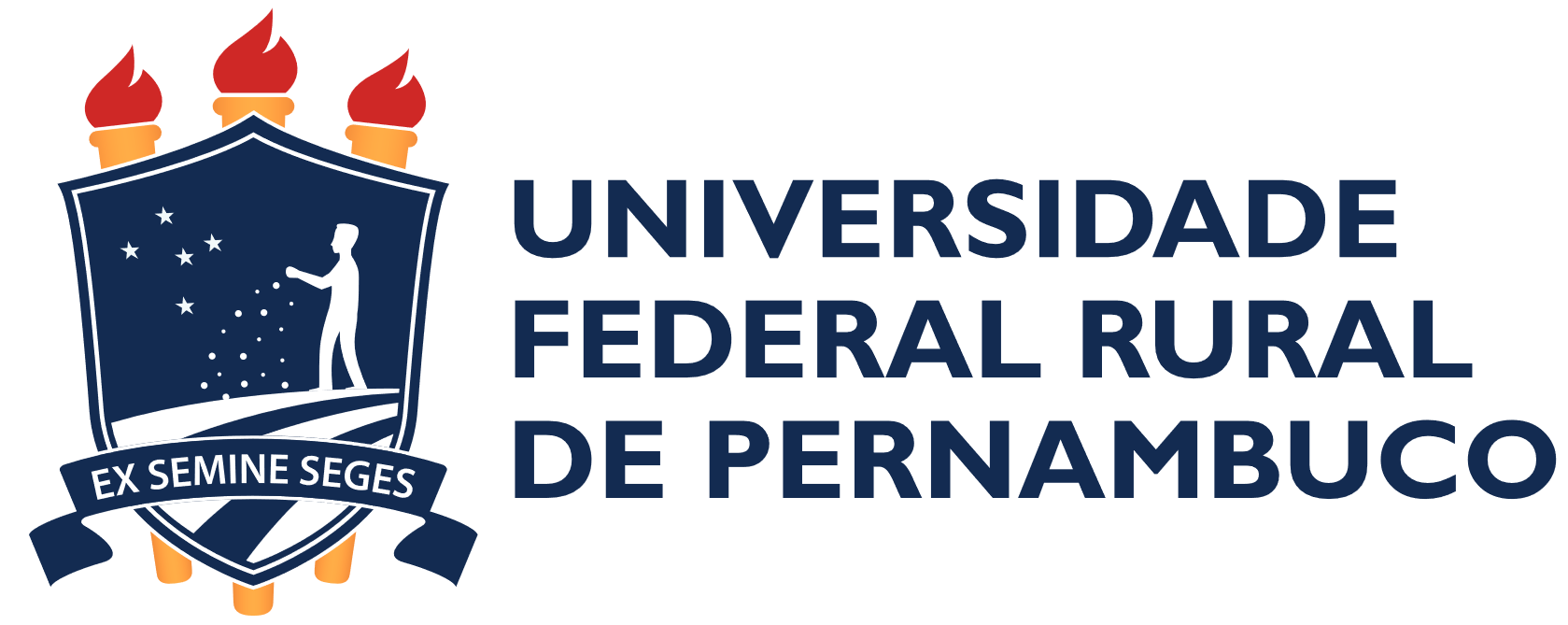 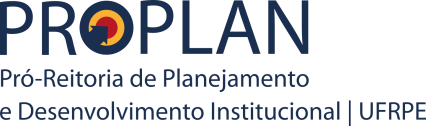 MISSÃO
VISÃO 2025
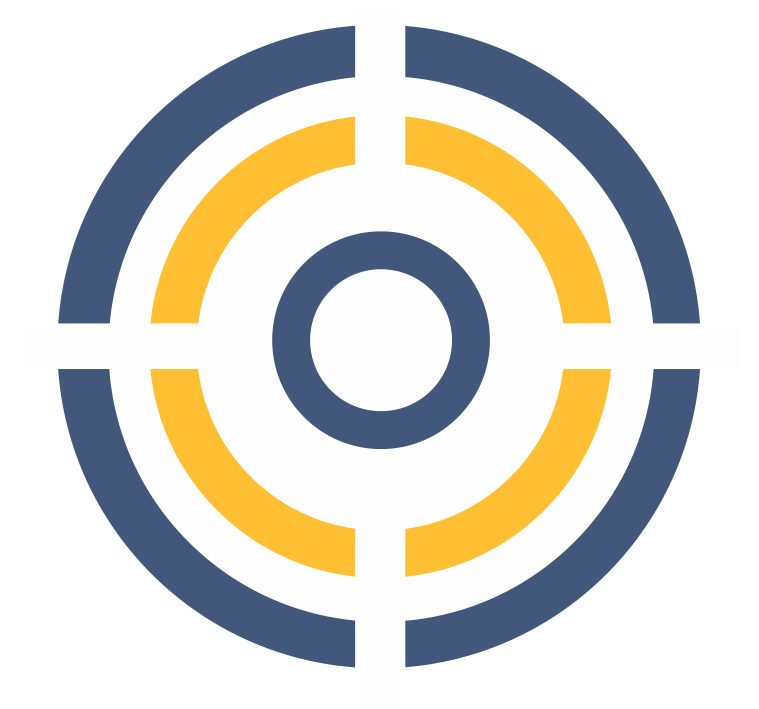 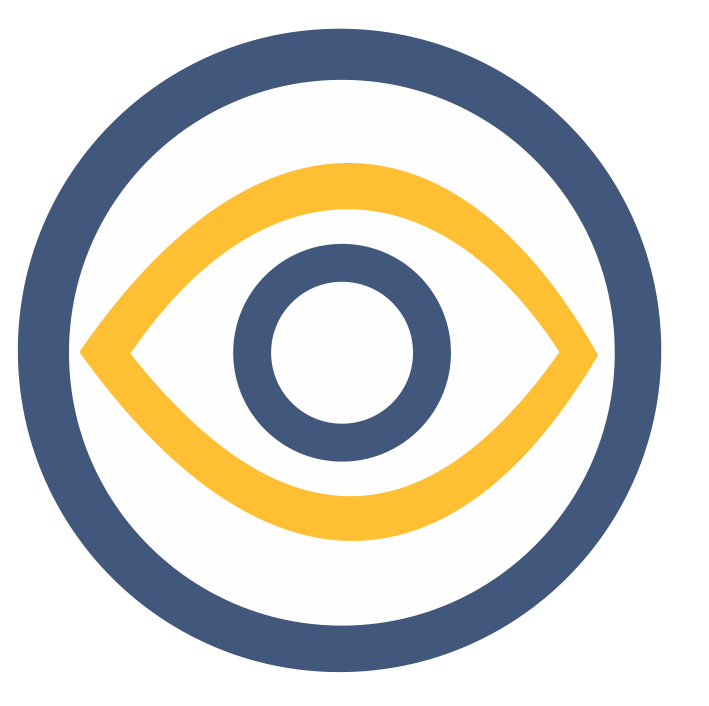 Ser reconhecida como indutora das práticas de gestão estratégica com foco em resultados
Impulsionar a gestão estratégica fornecendo mecanismos e soluções para planejamento, organização e tomada de decisão eficientes
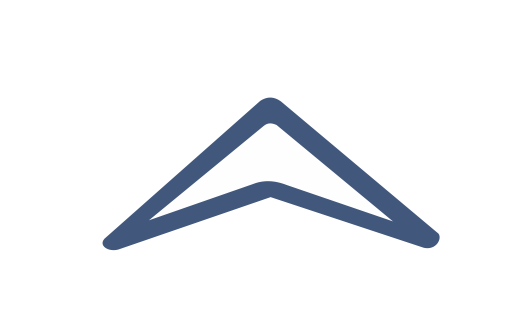 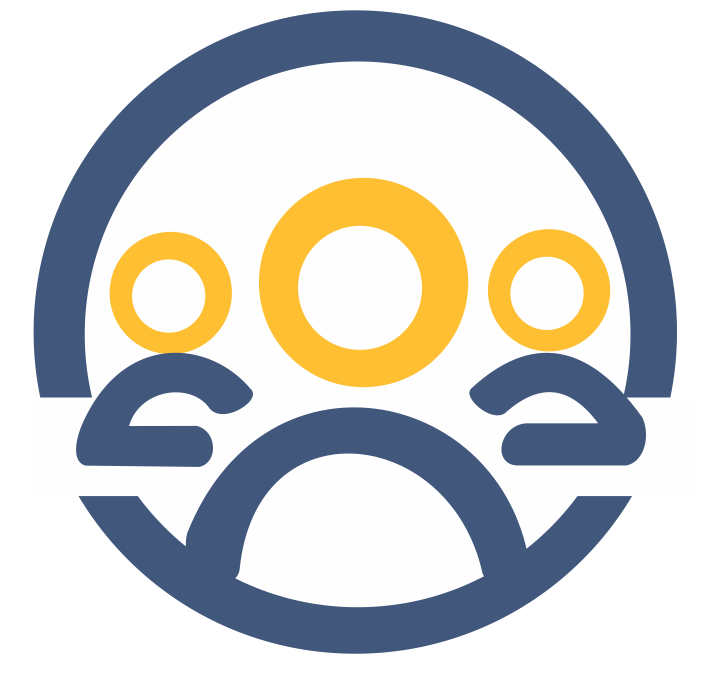 SOCIEDADE
Promover a gestão estratégica na UFRPE por meio de boas práticas de gestão organizacional (governança)
Fomentar parcerias intra e interinstitucionais
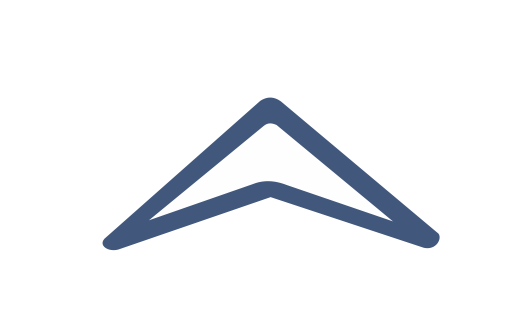 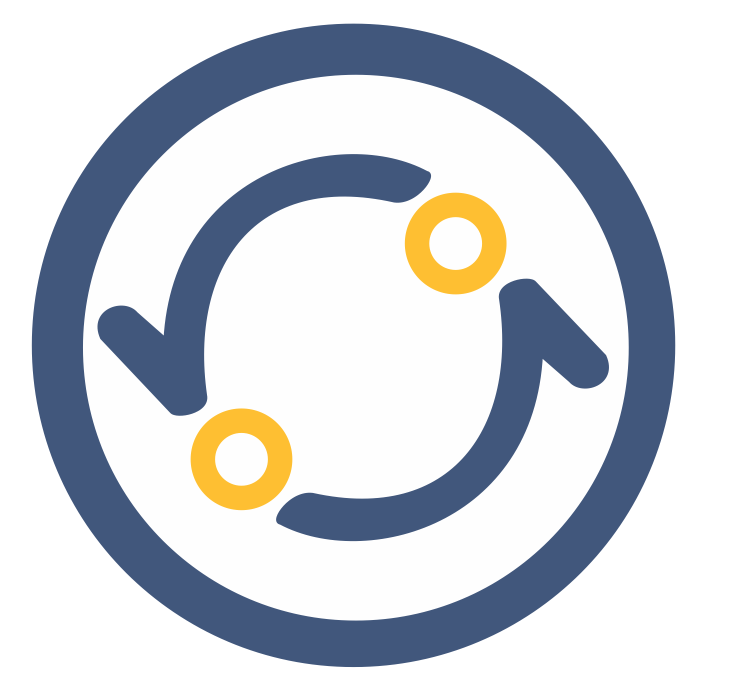 PROCESSOS INTERNOS
Disseminar, assessorar e acompanhar o Planejamento Estratégico nas diversas instâncias da UFRPE
Promover a inserção gradual da Universidade nos padrões ideais de sustentabilidade
Coordenar Indicadores e Informações institucionais
Implementar e monitorar a gestão de Riscos e Integridade na UFRPE
Otimizar processos e formalizar estruturas organizacionais
Fortalecer comunicação institucional (interna e externa)
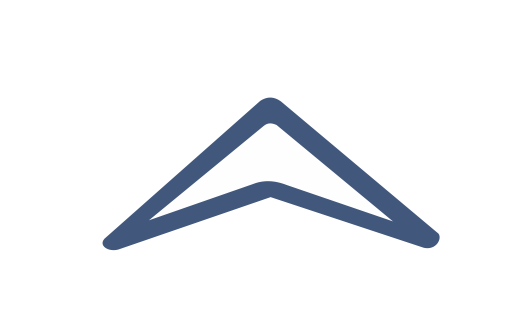 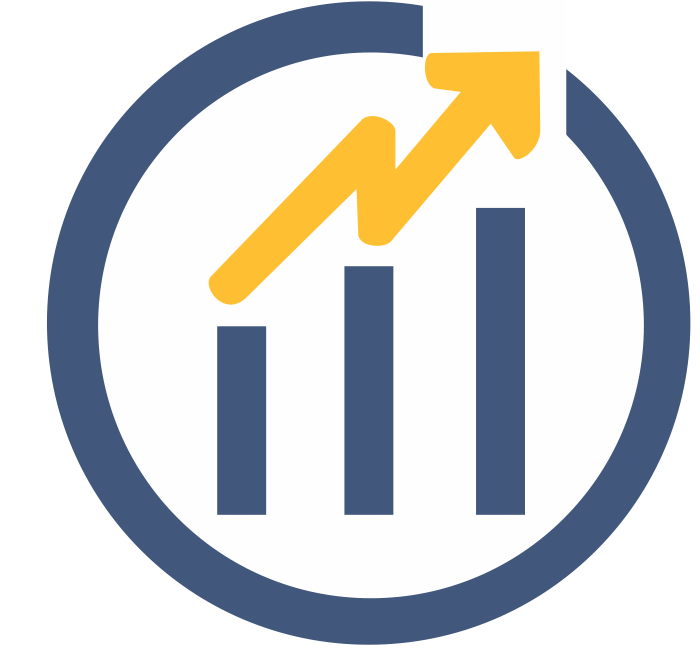 APRENDIZAGEM E CRESCIMENTO
Adequar infraestrutura às necessidades da PROPLAN (física e tecnológica).
Buscar e realizar formação periódica
Incentivar atenção à saúde física e mental no ambiente de trabalho
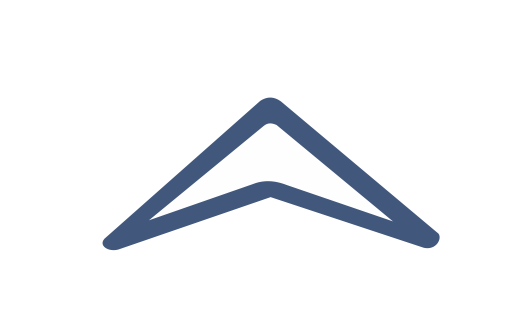 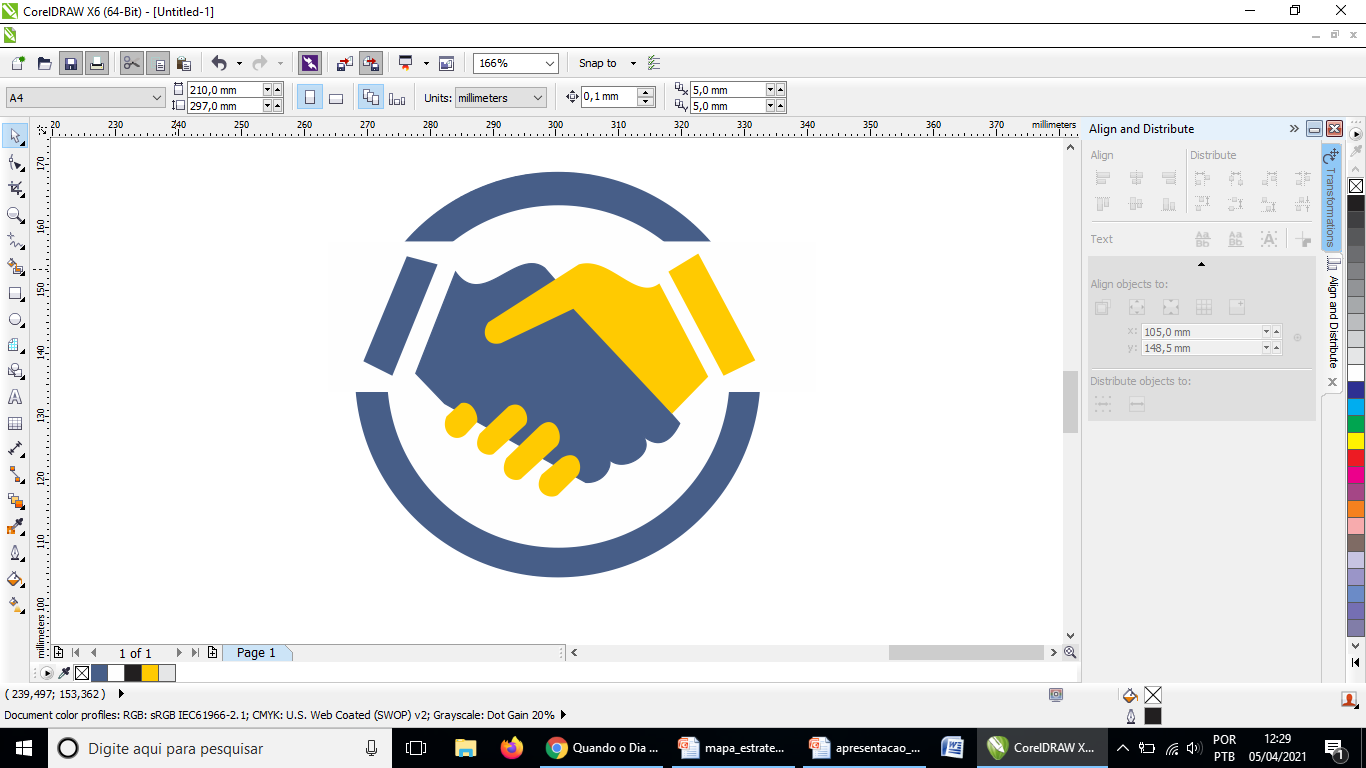 VALORES
Melhoria Contínua
Cooperação
Eficiência
Comunicação e Transparência
Sustentabilidade
Comportamento Ético
Impessoalidade
Capacidade de Adaptação
Liderança
Foco nos Resultados